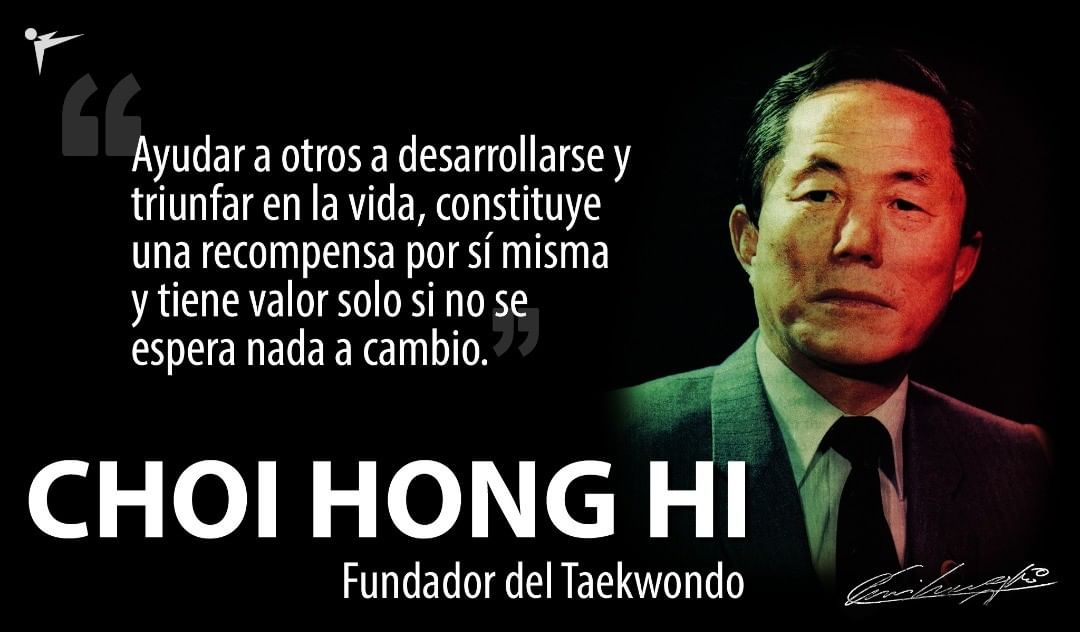 DEPARTAMENTO DE CIENCIAS HUMANAS Y SOCIALES
 
CARRERA DE LICENCIATURA EN CIENCIAS DE LA ACTIVIDAD FÍSICA, DEPORTES Y RECREACIÓN
 
TRABAJO DE TITULACIÓN, PREVIO A LA OBTENCIÓN DEL TÍTULO DE LICENCIADO EN: CIENCIAS DE LA ACTIVIDAD FÍSICA, DEPORTES Y RECREACIÓN
 
TEMA: GUÍA DIDÁCTICA PARA LA ENSEÑANZA – APRENDIZAJE DEL TAEKWONDO EN LA CATEGORÍA DE MENORES DEL COLEGIO JUAN PÍO MONTUFAR DE LA CIUDAD DE QUITO, PROPUESTA ALTERNATIVA.
 
AUTOR: ZAMORA PARRA, XAVIER ALEJANDRO
 
DIRECTOR: MSC. LOACHAMÍN ALDAZ, EDUARDO MARCELO
 
SANGOLQUÍ 
 
2019
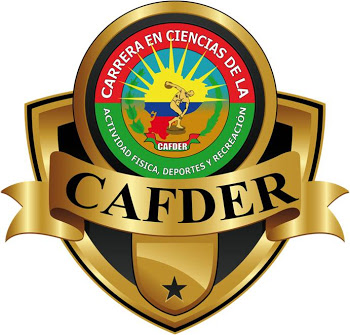 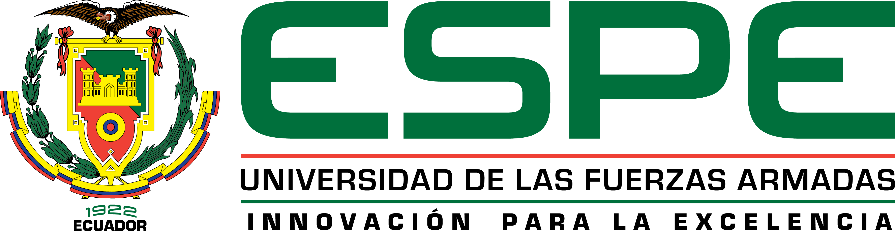 INDICE
PLANTEAMIENTO DEL PROBLEMA 
JUSTIFICACIÓN 
OBJETIVOS 
MARCO TEÓRICO
METODOLOGÍA DE LA INVESTIGACIÓN
ANÁLISIS DE DATOS
CONCLUSIONES Y RECOMENDACIONES 
PROPUESTA
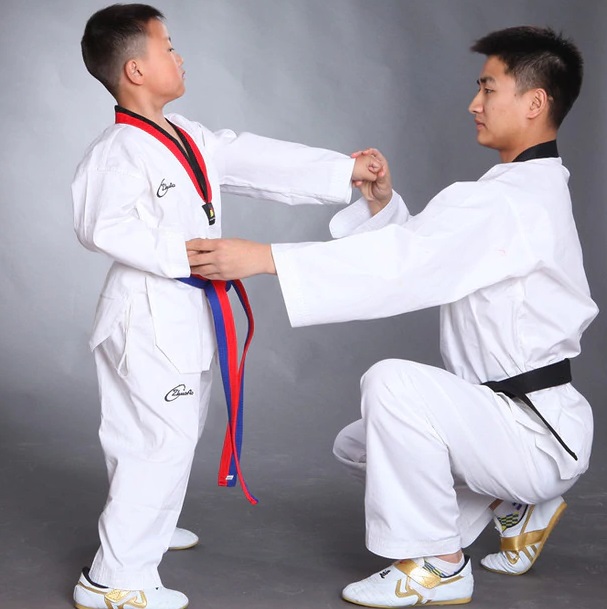 PLANTEAMIENTO DEL PROBLEMA
La falta de una guía didáctica que permita el proceso de enseñanza aprendizaje del taekwondo, es factor a considerar en el planteamiento del problema, asumiendo que esto lleva a que los docentes no tengan conocimientos sobre este deporte.
JUSTIFICACIÓN
Metodológicamente todos los deportes adoptan parámetros básicos en la enseñanza de los elementos técnicos, sin embargo, la utilización de uno u otro método de enseñanza no solo dependerá de lo escrito en las diferentes bibliografías, sino de su aplicación adecuada.
OBJETIVO GENERAL
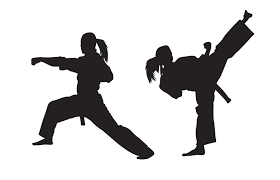 ELABORAR LA GUÍA DIDÁCTICA.
OBJETIVOS ESPECÍFICOS
DETERMINAR EL ESTADO DEL ARTE MARCIAL.
ESTABLECER LOS PRINCIPALES APORTES DE ESPECIALISTAS EN EL DEPORTE.
DISEÑAR PLANES DE ENTRENAMIENTO.
MARCO TEÓRICO
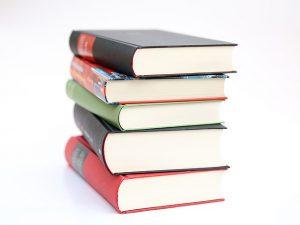 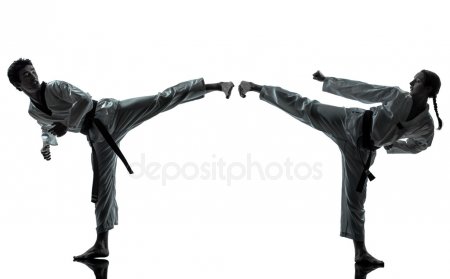 GUÍA DE ENSEÑANZA
Taekwondo
El taekwondo, es la versión moderna del antiguo  y noble arte marcial  de Corea Del Sur. 

Se utiliza el cuerpo como  sistema de ataque y defensa.
Tae: representa el pie (saltar, golpear o romper con el pie).  
Kwon: representa el puño (golpear o romper con el puño).
Do: es el arte o camino que se aprende al desarrollar la práctica con  sabiduría.
ORIGEN DEL TAEKWONDO
TAEKWONDO EN ECUADOR
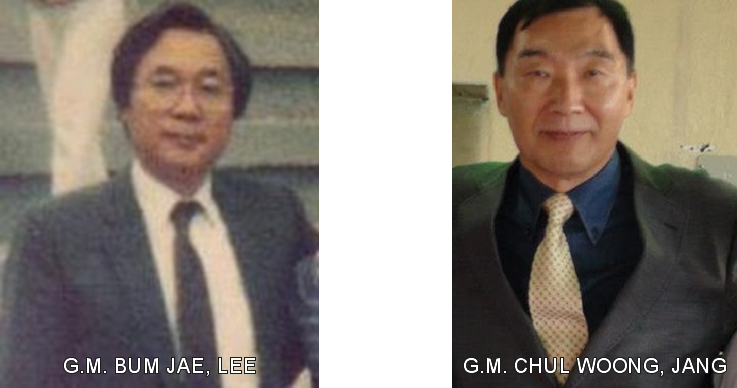 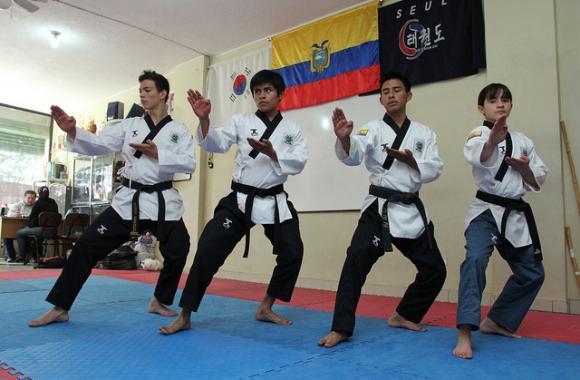 BENEFICIOS DEL DEPORTE
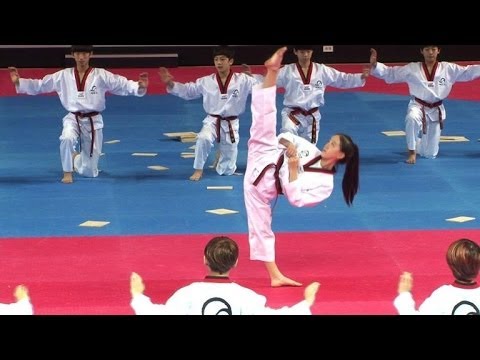 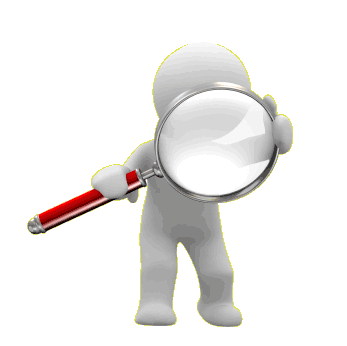 METODOLOGÍA DE LA INVESTIGACIÓN
TIPO DE INVESTIGACIÓN
El tipo de investigación es DESCRIPTIVA.
POBLACIÓN
12 entrenadores de tkd encuestados. 
12 grupos de categoría menores (Observación de sesión de entrenamiento).
Categoría Menores del club de Tkd del Colegio Juan Pío Montúfar.
ANÁLISIS DE DATOS
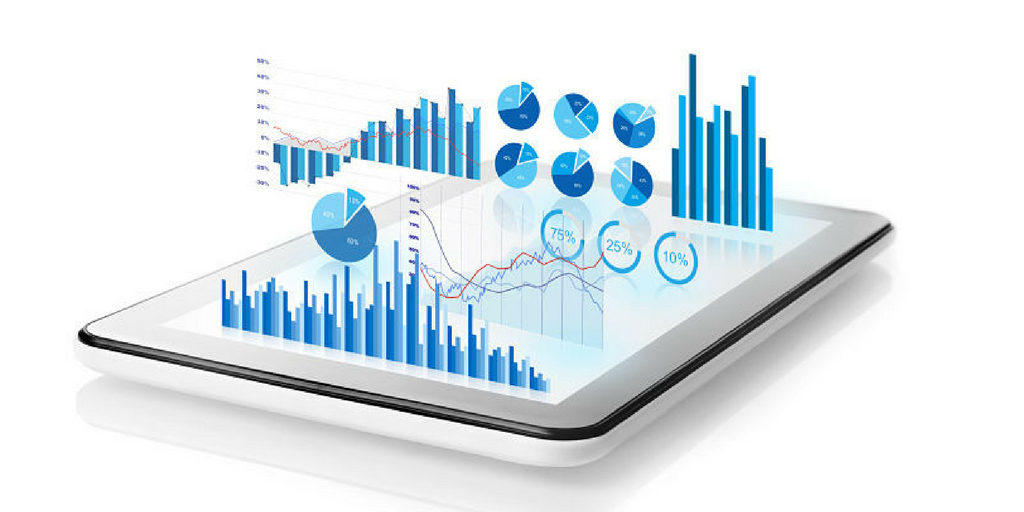 1.- POSEE UN PROGRAMA ELABORADO
2.- CONOCE LA GUÍA DE FEDENADOR (2013)
3.- CONOCE SOBRE LOS FACTORES QUE INFLUYEN EN EL DEPORTE (físicos y fisiológicos)
4.- CONOCE SOBRE LAS FAJAS ETÁREAS PARA LA INICIACIÓN EN EL DEPORTE
5.- HA TOMADO CURSOS DE ACTUALIZACIÓN
6.- EL PROGRAMA DE TÉCNICAS QUE APLICA
7.- EL MÉTODO EVALUATIVO QUE APLICA
CONCLUSIONES
Es necesaria la elaboración de la propuesta alternativa que es la guía didáctica para la enseñanza – aprendizaje del taekwondo.

Se logró establecer que los programas de formación que poseen la mayoría de los clubes encuestados no se encuentran orientados hacia las edades con las que trabajan ya que lo hacen de manera general y tradicional del deporte lo que limita el grado de asimilación de los conocimientos por parte de los niños.

La elaboración de la propuesta alternativa será de un gran apoyo para los entrenadores que tiene categoría menores dentro de su club, la mayor parte de los entrenadores encuestados carecen de bibliografías para realizar entrenamientos específicos por categorías y  les ayudaran a tener buenas bases para la iniciación de los niños en el deporte y así obtener buenos resultados deportivos a futuro. 

Existe la predisposición de los entrenadores encuestados en utilizar la propuesta que la investigación propone.
RECOMENDACIONES
Se recomienda la aplicación en corto plazo de la presente propuesta alternativa a través de la Federación deportiva de pichincha de taekwondo como requisito de evaluación en todos los clubes afiliados en Pichincha.

Proponer que la universidad ayude a difundir la propuesta con estudiantes que cursan la carrera como prácticas pre profesionales en los diferentes clubes afiliados dentro y fuera de la provincia de Pichincha.

Dar a conocer el manejo y su buena aplicación de la propuesta a los entrenadores que tienen poca ayuda de bibliografía que no pueden acudir a seminarios o cursos de actualización.

Solicitar a la federación ecuatoriana de Taekwondo se promueva la creación de guías didácticas para las diferentes categorías que abarca el deporte.
PROPUESTA
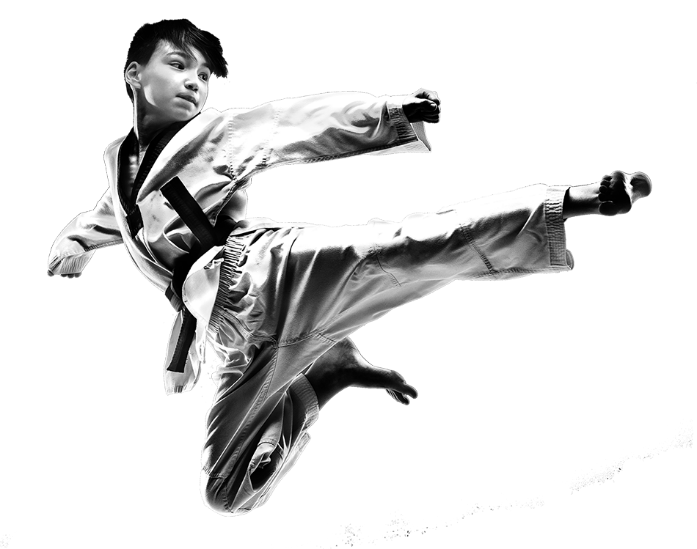 Técnica
POS I CI ÓN DE C OM B ATE

Es la posición corporal que debe adoptar el atleta para  favorecer todas las acciones técnicas y tácticas y de donde  parten la mayoría de las acciones de combate. Dependerá  de muchos factores, en especial, el competidor.
La cadera y los hombros  en una posición natural y  de lateralidad, los hombros  relajados y caídos, los brazos  flexionados ligeramente; el de adelante con un ángulo  entre 90 y 130 grados, y el de  atrás entre 80 y 50 grados; y  con los puños cerrados.
La mirada debe estar puesta  en la totalidad del contrincante, es recomendable no mirar a  un punto concreto.
DE S P L A Z AM I E NT OS
DESPL A ZAMIENTO CON PASO HACIA ADEL ANTE
Iniciando con la posición de combate, la pierna que se  encuentra en la parte posterior pasa en línea recta hacia adelante. Simultáneamente todo el cuerpo gira un total  de 180 grados, con relación a la línea de ataque y termina  en la posición de combate, pero más adelante del espacio  de inicio.
Son las traslaciones corporales que se hacen hacia determinadas direcciones, para realizar unas acciones concretas en el combate, o provocar ciertas reacciones en el adversario. Deben ser variados en trayectoria, sentido y velocidad  para no predecir el destino de nuestros movimientos.
Dependiendo de esta base los desplazamientos se dividen  en:
DESPL A ZAMIENTO CON PASO HACIA ATR ÁS
Iniciando con la posición de combate, la pierna que  se encuentra en la parte anterior se atrasa en una  línea recta. Simultáneamente gira el cuerpo
un total de 180 grados, acompañando el  movimiento y termina en la posición de  combate, pero más atrás del espacio de inicio.
LOS B L OQU E OS
Son la última acción de defensa, se utilizan al no poder  esquivar un ataque y se ejecutan con los brazos:

BLOQUEO CON EL BR A ZO DE ADEL ANTE.
Desde la posición de combate, en un ataque directo del  adversario de pierna posterior al costado, deslizamos simultáneamente los pies un paso hacia
atrás y extendemos el brazo y antebrazo, adelante y abajo, con el puño.
BLOQUEO CON LOS DOS BR A ZOS
Desde la posición de combate, al recibir un ataque de  técnicas dobles a la parte media, se recoge el pie de atrás  hacia adelante medio paso y se gira el cuerpo y la cadera,  90 grados, extendiendo simultáneamente los dos brazos,  entre 30 y 40 grados con relación al hombro, defiendo  con los antebrazos.
BLOQUEO A L AS TÉCNICAS A L A CABEZA.
Desde la posición de combate, al recibir una técnica a la  cara o cabeza, se saca el brazo, en un ángulo de 90 grados,  a la altura del hombro, defendiendo con el antebrazo por  el lado que viene el ataque.
TÉ CN I C A DE P U Ñ O
Desde la posición de combate, deslizamos el pie adelantado, seguido  del de atrás, elevamos el codo del  brazo de atrás, sin pasar sobre el  hombro, giramos el cuerpo 90 grados hacia adelante y extendemos al  tiempo el brazo con el puño de frente,  se golpea con la parte frontal de los  nudillos y puede dirigirse tan sólo al  peto o protector de pecho.
TÉ CN I C A S DE PATADA S
PATADA AP CHAGUI
Es  una técnica lineal y frontal, donde se eleva la pierna  posterior con la rodilla flexionada hasta la parte media  del tronco. Luego se extiende la pierna hacia adelante,  empujando la cadera, golpeando con la parte anterior de  la planta del pie, la parte media del cuerpo o a la cara. La  pierna de apoyo está ligeramente flexionada y el pie
en un ángulo de 45 a 55 grados de la línea de  ataque. Al terminar se flexiona la pierna y  cae adelante en la posición de combate.
PATADA BANDAL CHAGUI
Es una técnica semicircular que se inicia desde la  posición de combate, elevando la pierna posterior  con la rodilla flexionada de  frente, a la altura del tronco,  se realiza una rotación de la  cadera, empujándola hacia  adelante. Luego se extiende la pierna para llegar al objetivo,  golpeando con el empeine la  parte media del tronco del adversario. La pierna de base va  ligeramente flexionada y el pie  en un ángulo entre 90 y 100  grados de la línea de ataque.
PATADA MIRO CHAGUI
Es  una patada lineal que se inicia desde la posición de com-  bate, elevando la pierna posterior con la rodilla flexionada  a la altura del pecho. Luego se extiende la pierna hacia  el frente, empujando con toda la planta del pie, simultá-  neamente se dirige la cadera hacia adelante. La pierna de  base va ligeramente flexionada y el pie gira entre 45 y 55
grados de la línea de ataque.
PATADA TUI CHAGUI
Es  una patada lineal directa hacia atrás que se inicia desde  la posición de combate. El pie posterior se dirige hacia el  pie anterior, girando todo el cuerpo hacia la línea de ataque  90 grados, dando la espalda al contrario, ligeramente in-  clinado y mirando por encima del hombro; flexionamos la  rodilla de la pierna que recogimos y extendemos la pierna  y cadera hacia el contrario, golpeando con la parte  posterior de la planta del pie la parte media del  oponente, sin dejar girar el cuerpo hasta
que el golpe llegue a su destino y termina en la posición de combate.
PATADA YOP CHAGUI
Es  una patada lateral que inicia de la posición de combate.  Se  eleva la pierna posterior hacia adelante con la rodilla  flexionada a la altura del pecho, simultáneamente se gira  cadera y tronco 180 grados de la línea de ataque y el pie  de base gira 180 grados, quedando el cuerpo totalmente  de lado. Luego se extiende la pierna hacia adelante, gol-  peando con todo el borde externo del talón y parte del
pie a la parte media del cuerpo, la cara o cabeza  del oponente. Al finalizar el golpe se flexiona  de nuevo la rodilla y cae adelante en la
posición de combate.
PATADA DOLYO CHAGUI
Es  una patada circular que inicia de la posición de combate.  Se sube la pierna posterior con la rodilla flexionada a la  altura del pecho, se gira la cadera 90 grados hacia adelante  y se extiende la pierna en dirección de la cabeza o cara  del contrario, golpeando con el empeine. El pie de base  gira 180 grados de la línea de ataque, quedando dirigido  al lado opuesto al que se dirige la patada. Finalmente
se flexiona la rodilla y la pierna cae adelante en la  posición de combate.
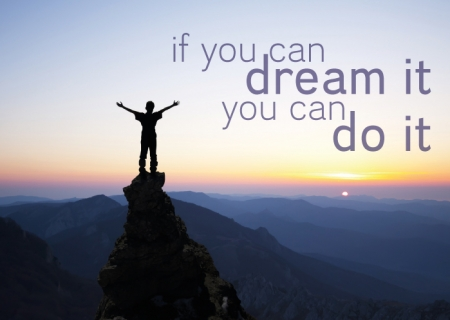 GRACIAS!!!